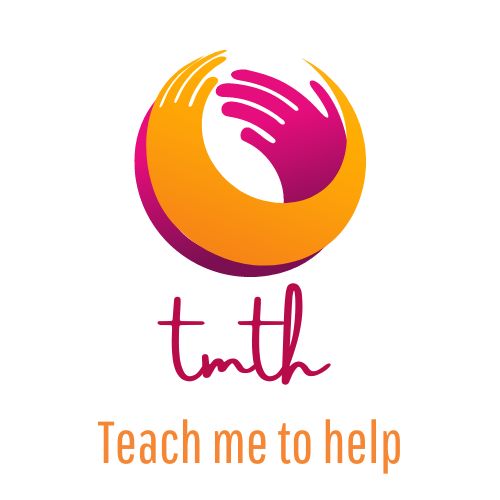 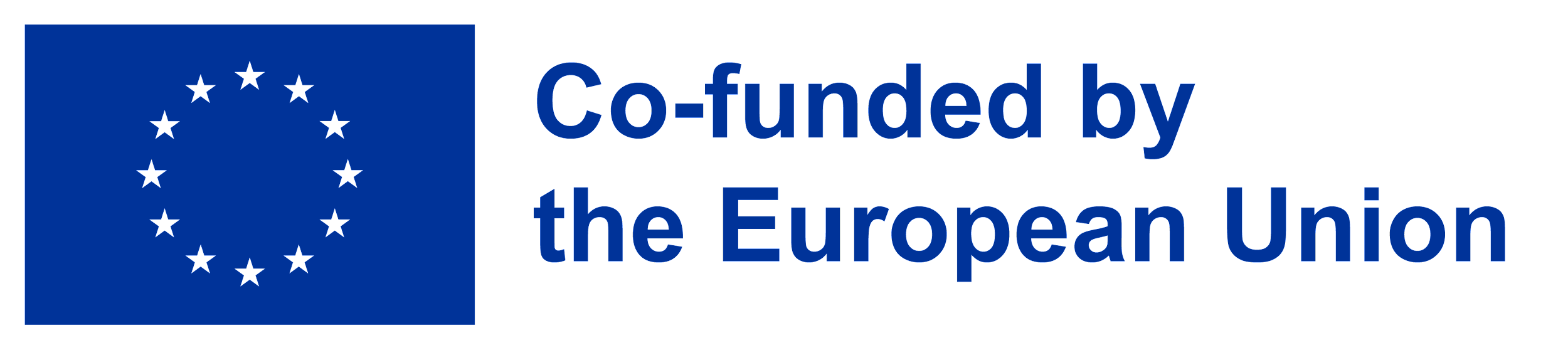 Teach me to help
       Course Effective communication in the online environment,
 adapted to the characteristics of people with disabilities
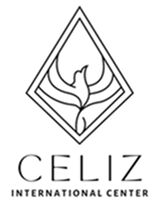 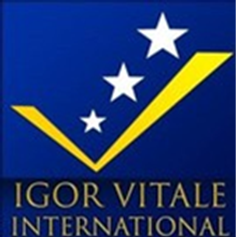 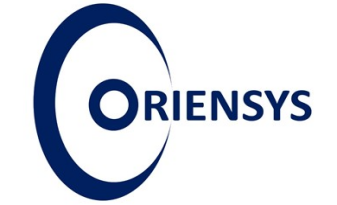 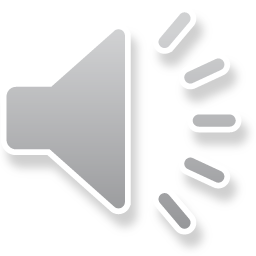 Project no: 2022-1-RO01-KA220-VET-000085029
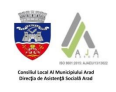 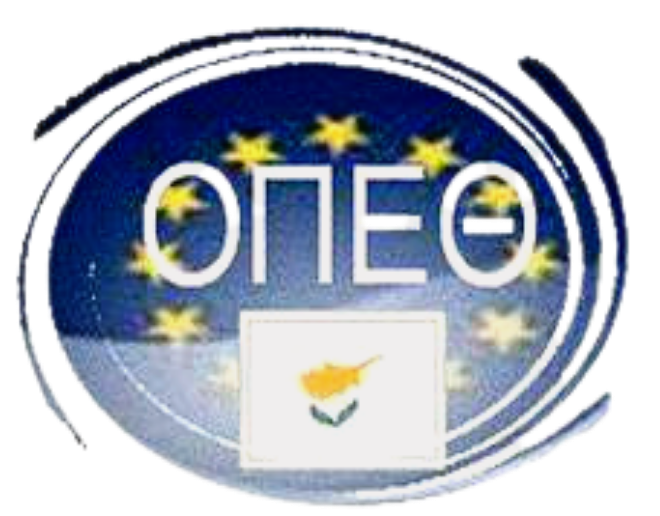 Congratulations on completing this course dedicated to developing effective digital communication skills for social workers working with people with disabilities. We appreciate your dedication and commitment to improving the way you communicate and interact in online courses with people with disabilities.

We encourage you to apply the knowledge and skills gained in this course to your daily work, continuing to explore and learn new ways to communicate effectively and empathetically with people with disabilities. Through your dedication and efforts, you can significantly contribute to their integration and inclusion.
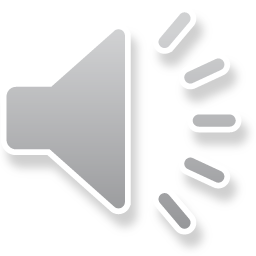 Thank you for your participation and we wish you success in your work as social workers, helping to create a better and more accessible educational environment for all!
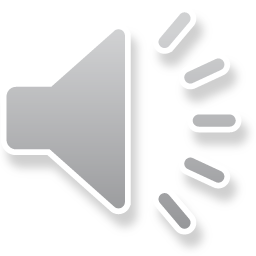 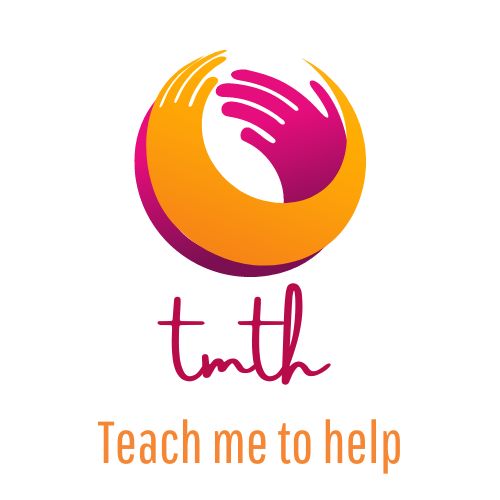 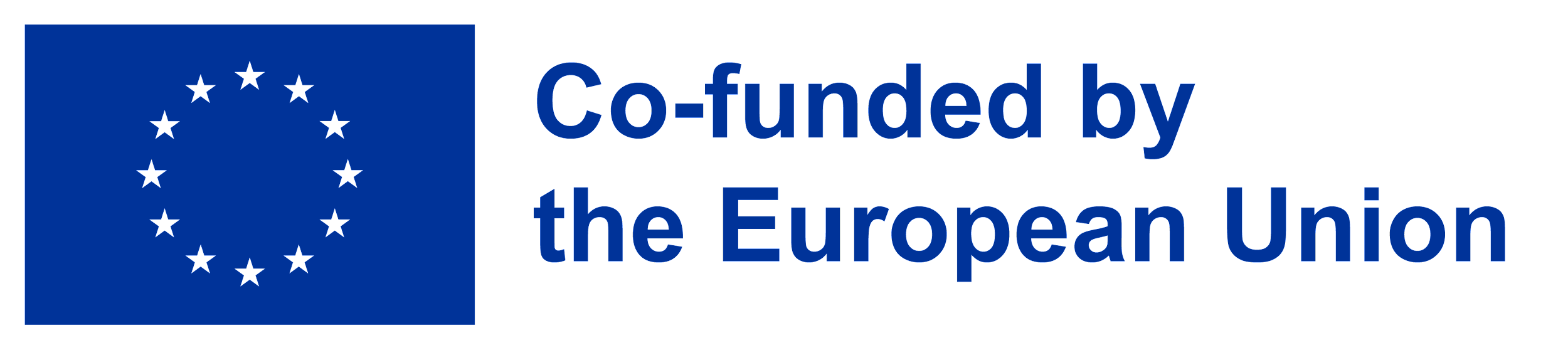 Teach me to help
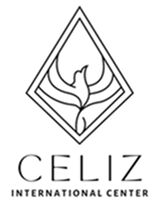 Project no: 2022-1-RO01-KA220-VET-000085029
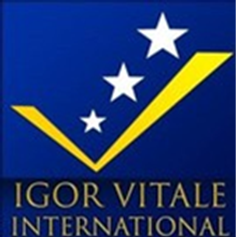 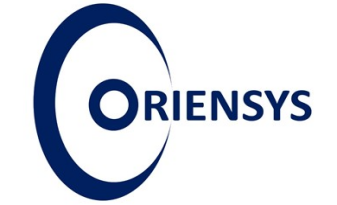 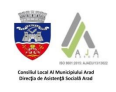 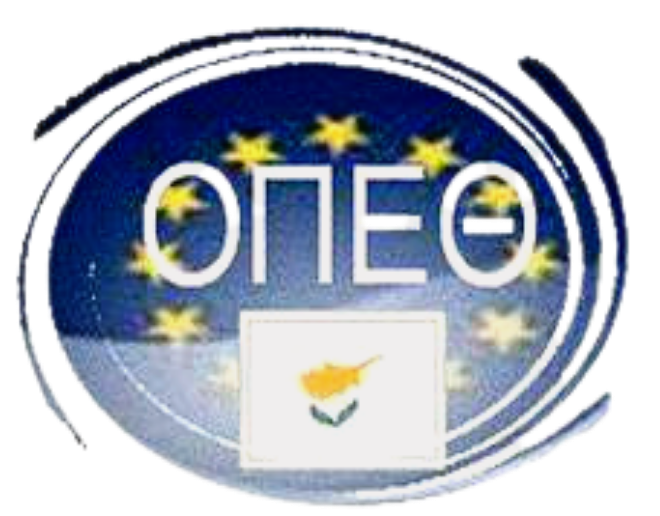